«Центр педагогических измерений»
Мастер-класс на тему«Обеспечение качества образования: анализ результатов внутреннего и внешнего суммативного оценивания»
Средний балл и процент выполнения в разрезе  компонентов по предмету «Химия" учащихся 12 классов за 2016, 2018 и 2019 годы
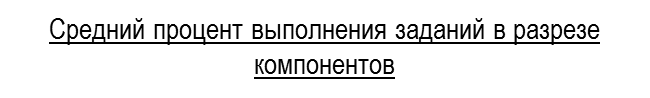 Средний балл выполнения компонентов
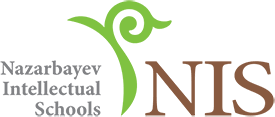 РЕЗУЛЬТАТЫ ШКОЛЬНОГО ОЦЕНИВАНИЯ И СО ПО ПРЕДМЕТУ «Химия», % (2018-2019 уч.г.)
Portfolio 
Presentation
Designed
Get a modern PowerPoint  Presentation that is beautifully designed.  Easy to change colors, photos and Text. You can simply impress your audience and add a unique zing and appeal to your Presentations. Get a modern PowerPoint  Presentation that is beautifully designed.  Easy to change colors, photos and Text.
Низкие результаты при выполнении заданий по следующим темам ВСО 2019
РЕЗУЛЬТАТЫ УЧАЩИХСЯ ПО ПРЕДМЕТУ «ХИМИЯ» (2018-2019 уч.г.)
Средний процент выполнения заданий учащимися в разрезе разделов/тем
5
Примеры ответов на оценки А, В и Е
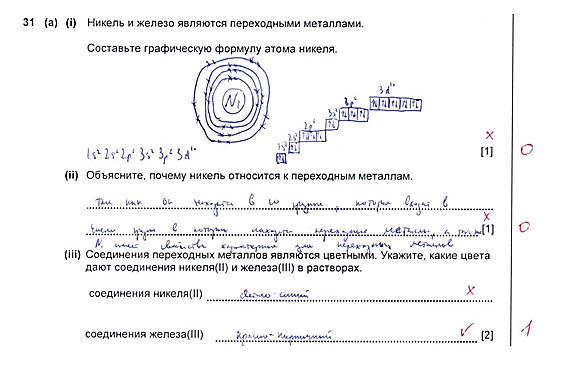 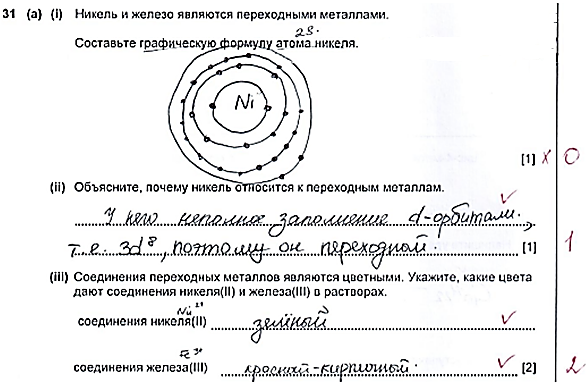 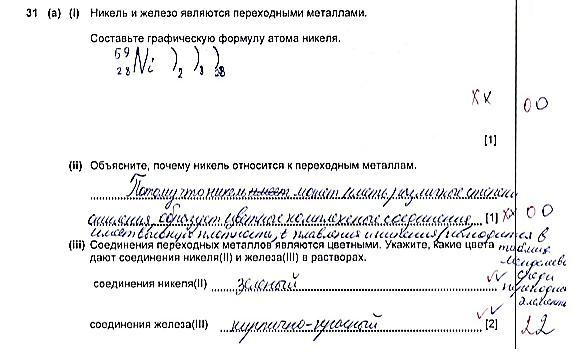 Комментарий экзаменатора
Кандидат затрудняется изобразить графическую формулу атома никеля и объяснить его классификацию. Если бы он правильно показал строение атома и количество электронов на электронных оболочках, то смог бы объяснить структуру переходного металла.
[Speaker Notes: Перкое задание у всех не правильное, даже  у ученика с оценкой А. Необходимо посмотреть, как эта тема изучается во время ФО, СОР и СОЧ в следующих слайдах]
Формативное оценивание
Соответствие 
критериев оценивания целям обучения
уровня мыслительных навыков критерию оценивания
задания цели обучения
дескрипторов заданию
эффективность  обратной связи
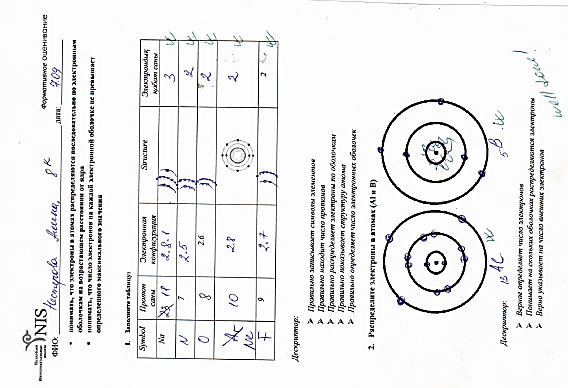 Практическое задание – анализ СОР
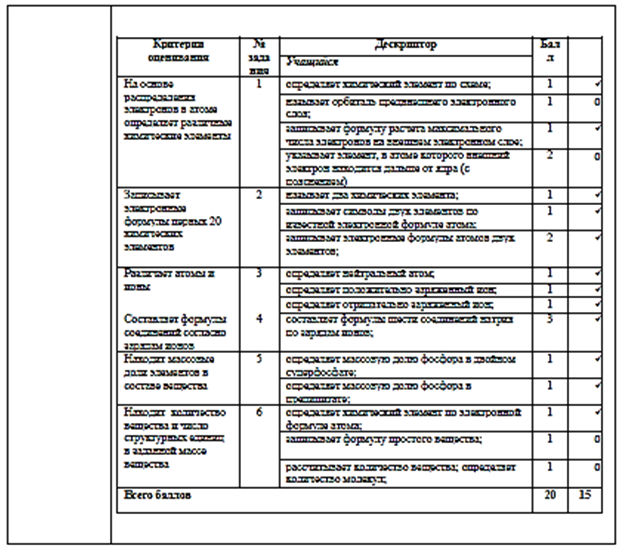 Цели обучения
Критерии оценивания
Уровни мыслительных 
навыков
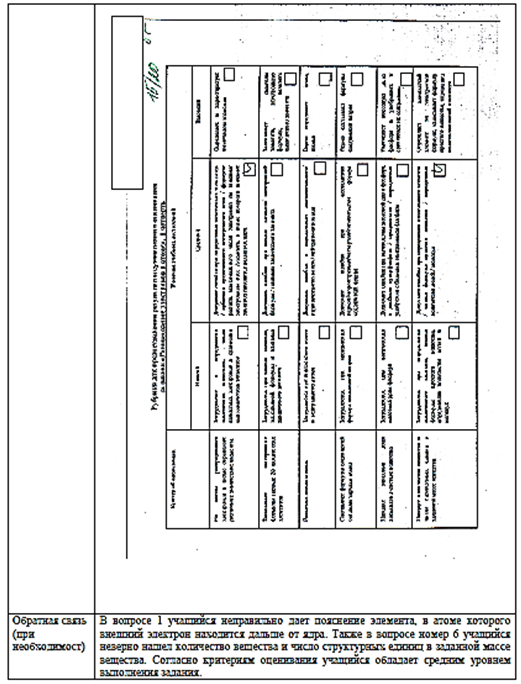 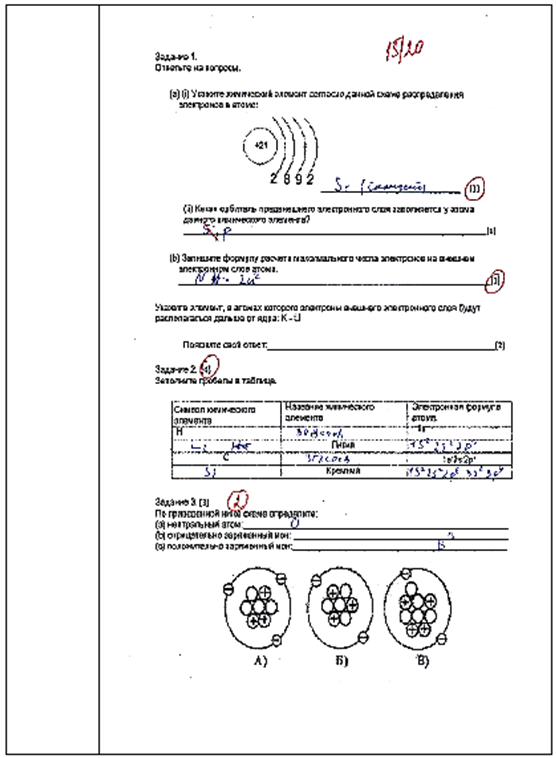 Задание
Дескрипторы
Рубрика
Обратная связь учителя
[Speaker Notes: Предлагаются 2  работы учеников на каз и рус языках. 
Обсудить и пусть учителя сами определять корректность работы и ответы учащихся, обсудят можно ли ставить 2 бала за задание с выббором одного правильного ответа, если «да», то как оценить? За что ставить 1 балла и 0 баллов.]
Суммативное оценивание за четверть
Характеристика заданий суммативного оценивания 
за  1 четверть
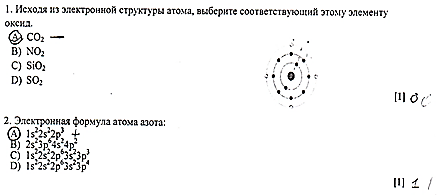 Схема выставления баллов
Соответствие 
задания цели обучения
уровню мыслительных навыков
[Speaker Notes: Тема, которая западала на внешке, показана в СОЧ. здесь задание не соответствует ЦО и уровню, т.е. нет на применение]
Суммативное оценивание за четверть
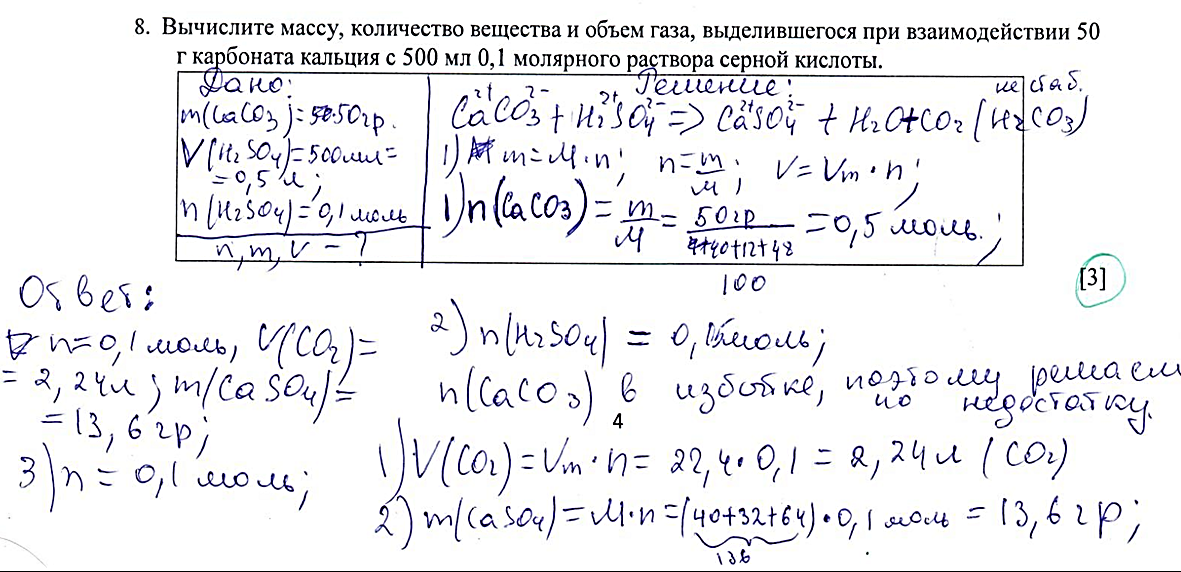 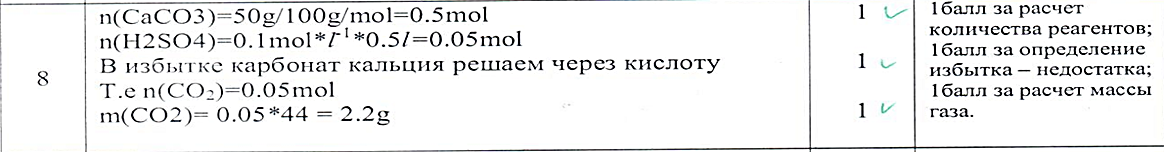 [Speaker Notes: Пример некорректного оценивания. Не понятно, за что ставится каждый балл]
Колесо компетенций
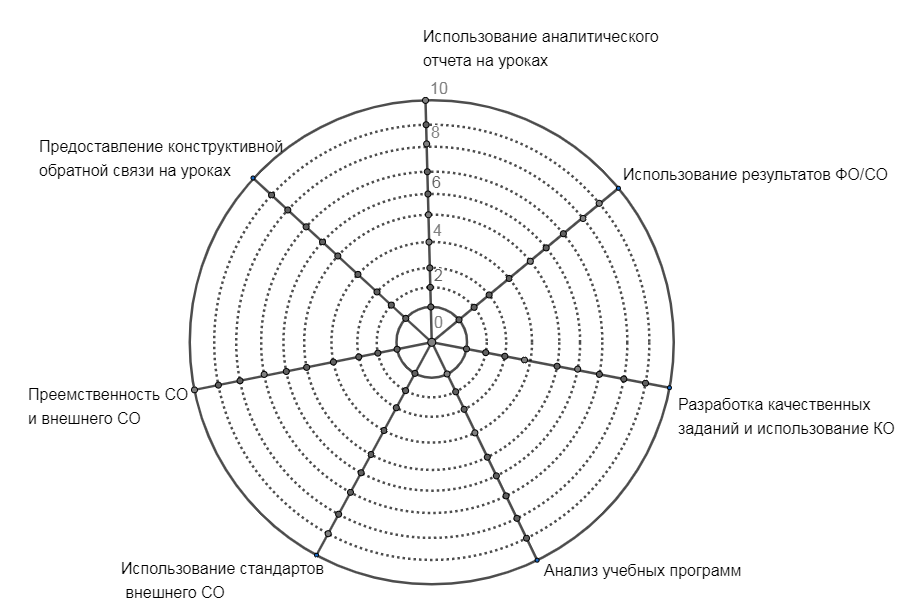 Рекомендации
Проводите проверку работ  учащихся в соответствии со стандартами внешнего суммативного оценивания.
01
При подготовке к урокам используйте данные аналитических отчетов по результатам СО за последние три года.
02
Разрабатывайте качественные задания в соответствии с внешним СО.
03